1
Теория систем и системный анализ
2
Данелян Т.Я.
ТЕОРИЯ СИСТЕМ И СИСТЕМНЫЙ АНАЛИЗ (ТСиСА): учебно-методический комплекс. – М.: Изд. Центр ЕАОИ, 2010. – 303 с.
Собрание лекций по системному анализу:
http://victor-safronov.ru/systems-analysis/lectures.html
Понятие системы
3
Система – организованное множество структурных элементов, взаимосвязанных между собой и выполняющих определенные функции.
Это любой объект, явление или процесс, который одновременно рассматривается и как единое целое, и как совокупность разнородных элементов, объединенных для достижения определенного результата.
Признаки системы
4
Целостность, но делимость – система едина, но состоит из множества элементов.
Наличие общей цели.
Структурированность, но неоднозначность структуры (структура ≠  система, структура может меняться, а система остается). Включает подсистемы и элементы, их связи.
Эмерджентность (синергия) - появление новых свойств, отсутствующих у элементов по отдельности.
Интегрированность в окружающую среду (или в надсистему).
Виды систем
5
абстрактные и эмпирические;
материальные и информационные;
живые и неживые;
естественные и искусственные;
статические и динамические;
детерминированные и случайные (стохастические);
развивающиеся и деградирующие;
замкнутые и открытые.
Системный подход
6
Системный подход – методология научного познания, основанного на рассмотрении объекта исследования как системы.
Выделение объекта из общей массы объектов, определение его границ, основных компонентов и связей с окружающей средой. 
Анализ системы: определение ее функции, структуры, механизмов управления и функционирования.
Моделирование системы: отбор значимых факторов, создание модели – упрощенного представления системы, отражающего только важные аспекты.
Оптимизация системы: поиск проблем и путей их устранения, исследование модели и реальной системы, проектирование оптимальной структуры системы.
Контроль системы: мониторинг ее состояния, надежности и работоспособности.
Управление системой: способы воздействия на систему, чтобы она работала заданным образом и давала необходимый результат.
Исследование системы
7
Анализ
Синтез
синтез модели;
синтез структуры;
синтез параметров;
оценка системы.
элементный (из чего состоит);
структурный (взаимосвязи элементов, иерархия);
функциональный (цели, задачи, функции системы и ее подсистем);
коммуникативный (взаимосвязь с окружающей средой на входе и выходе);
интегративный (целостный, определение факторов и механизмов сохранения, совершенствования и развития системы);
исторический (этапы возникновения, развития, перспективы).
Методология системного анализа
8
Как способ управления, в итоге должны получиться определенные планы, рекомендации, способы решения проблем.
Существует много методик СА: Оптнера, Квейда, Янга, Голубкова, Черняка
Анализ предметной области.
Постановка проблемы.
Определение целей и задач.
Создание модели функционирования системы.
Анализ модели в различных экспериментальных условий.
Предложения по улучшению системы, разработка альтернативных моделей, выбор наилучшей альтернативы.
Реализация (внедрение) выбранной альтернативы.
Контроль эффективности решения.
Подходы системного анализа
9
Элементный подход
Структурный подход
Функциональный подход
Генетический подход
Коммуникативный подход
Управленческий подход
Информационный подход
Цели и задачи
10
Определить главную цель системы (в идеале – одну).
Создать дерево целей от общего к частному (от стратегических целей к операционным).
Определить критерии достижения каждой цели (качественные и количественные).
Цели должны быть: достижимыми, гибкими, измеримыми, совместимыми, приемлемыми.
Задача:
Действия, направленные на достижение какой-то из целей.
Что является исходными данными (что нужно знать для решения задачи, или что мы реально знаем).
Возможно, промежуточные шаги для достижения цели (ход решения задачи).
Что понимается под «решением задачи».
11
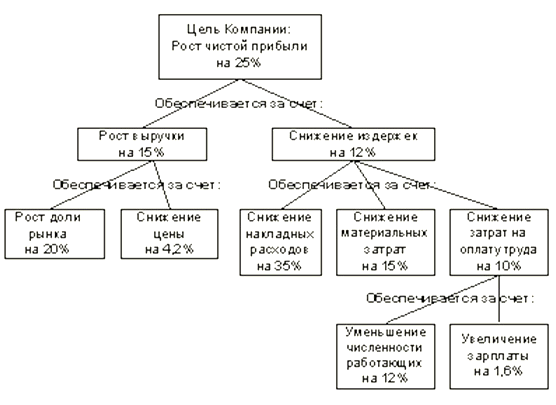 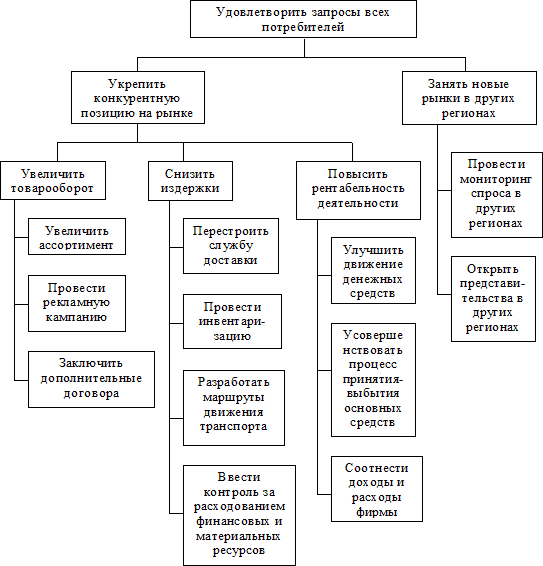 12
13
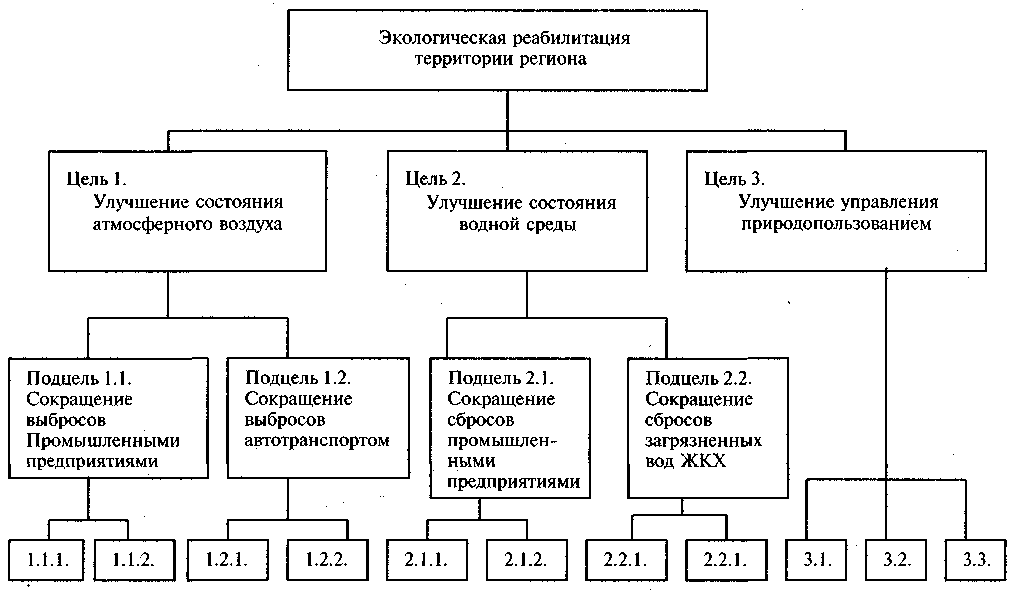 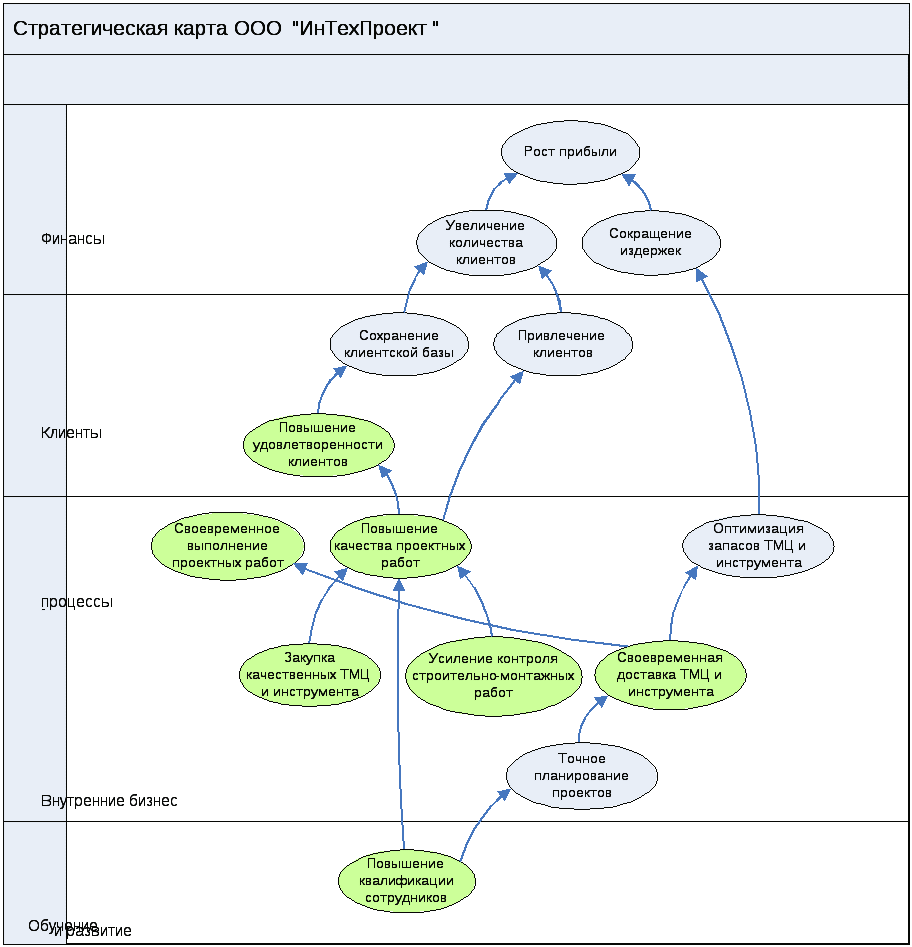 14
15
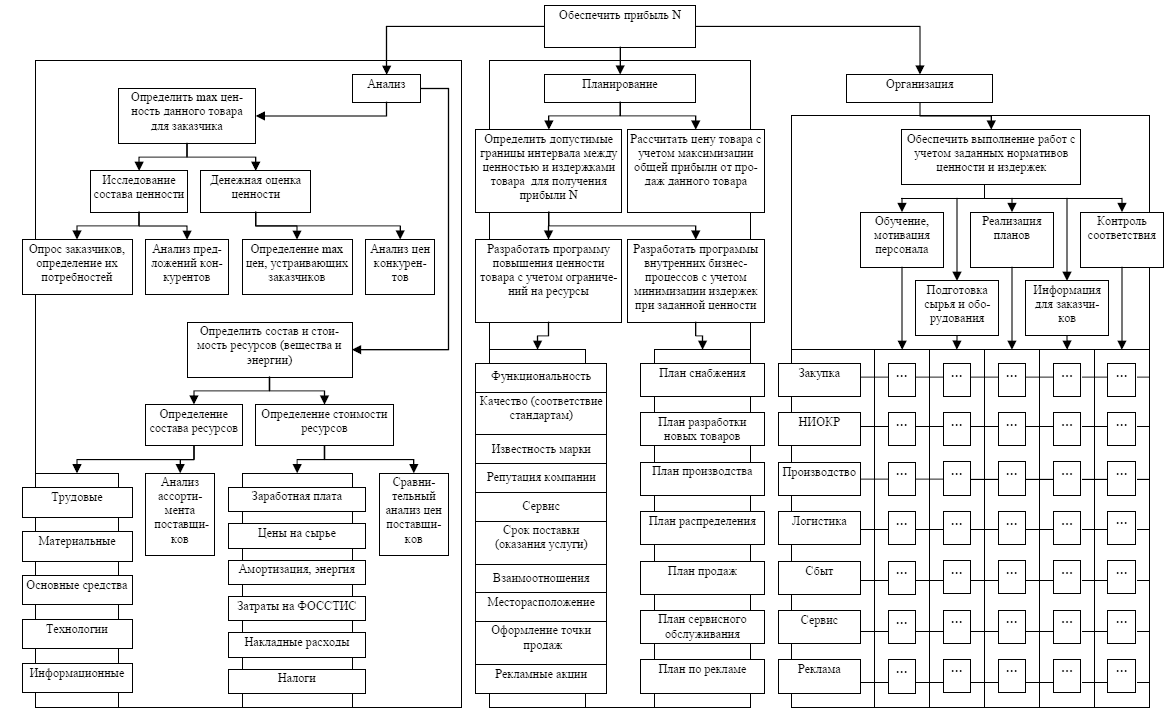 Дерево проблем
16
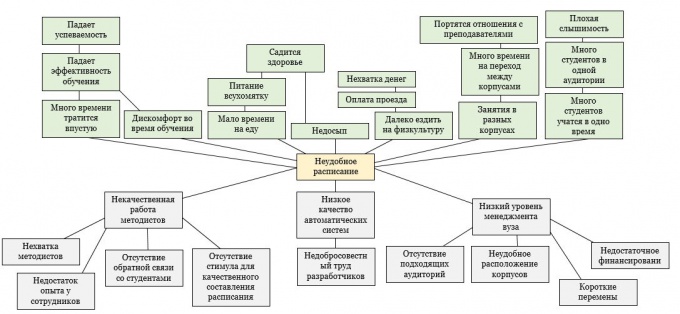 17
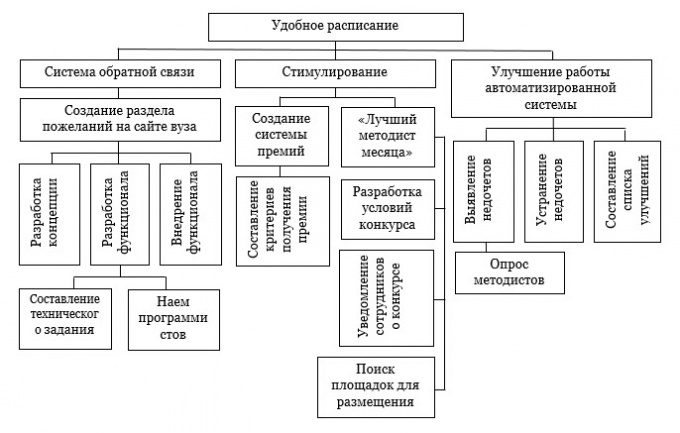 Анализ окружения системы
18
Окружение системы – внешняя среда, взаимодействующая с системой и влияющая на ее функционирование и развитие.
ресурсы (источники и способы получения): сырье; информация; энергия, пространство, время
внешние органы управления
другие системы
заинтересованные лица: потребители (пользователи); инвесторы; руководство; обслуживающий персонал и т.д.
правовые нормы и административные регламенты
помехи (случайные факторы)
Общая схема управления
19
помехи
входы
Объект управления
выходы
управление
обратная связь
Управляющий субъект
Модели
20
Модель должна отражать важные с точки зрения цели и задач аспекты системы и отсекать все лишнее.
Модель позволяет проводить модельные эксперименты вместо натурных, когда натурный эксперимент слишком сложен, дорог или невозможен.
Материальная (физическая) модель
Вербальная модель - словесное описание на естественном языке
Табличная модель
Графическая модель
Математическая модель
и др.
Математические модели
21
Переменные – значения, которые мы исследуем 
Параметры – константы, коэффициенты, которые нужны, чтобы описать связи параметров
Математический маятник
Модель роста популяции
Химическая реакция
2H2 + O2 → 2H2O
Модель спроса и предложения
Модель хищник-жертва
Мягкие и жесткие модели
22
Жесткая – детерминированная, обычно идеализированная
Движение с постоянным ускорением:
Производственная функция:
Списание средств с банковской карты:
Мягкая – случайная, вероятностная, стохастическая
Случайное отклонение:
Случайные параметры:
Случайные процессы
23
«Белый шум» - каждое значение переменной абсолютно случайно и не зависит от предыдущего состояния системы.
Тренд:
Случайные процессы
24
Тренд и сезонные колебания
Случайное блуждание
Математические методы, относящиеся к ТСиСА
25
Методы оптимизации, исследование операций, дискретная математика, прикладная математика по областям
Линейное программирование
Дискретное программирование
Динамическое программирование
Теория множеств
Теория рисков
Теория игр
Экспертные процедуры принятия решений
Теория управления
Теория графов
Корреляционный анализ
Системы массового обслуживания
«Черный ящик» и «белый ящик»
26
«Черный ящик»: мы не видим, что происходит внутри системы, но знаем, как она взаимодействует с внешним миром.
внешняя среда
входы
выходы
Система
управление
«Белый (прозрачный) ящик»: мы видим всю внутреннюю структуру системы и знаем, из чего она состоит и как именно функционирует.
Система
Подсистема
Подсистема
Элемент
Элемент
Элемент
Элемент
Структура системы
27
Включает в себя все множество связей и отношений элементов, направленное на достижение цели системы.
Линейная структура
Каждый элемент связан с 1 предыдущим и одним следующим (1-к-1).
1
2
n
...
Иерархическая (древовидная) структура
28
Каждый элемент связан ровно с одним вышестоящим элементом (один начальник) и с несколькими нижестоящими (1-ко-многим).
1
1.n
1.1
1.2
...
1.1.1
1.1.2
1.1.1
1.1.2
...
Сетевая структура
29
Каждый элемент может быть связан с любым другим (многие-ко-многим).
2-1
3-1
4-1
5
1
2-2
4-2
3-2
2-3
30
Организационные структуры
Функциональная структура производственного предприятия
31
высшее руководство
Собрание акционеров
Генеральный руководитель
Совет директоров
Заместители
функциональные подразделения
Производство
Административно-хозяйственный корпус
Отделы и управления
Цеха
Инфраструктура
Производственная структура
32
Производство
Вспомогательные цеха
Обслуживающие хозяйства
Основные цеха
Ремонтный
Заготовительные
Транспортное
Обрабатывающие
Инструментальный
Энергетическое
Сборочные
Упаковочный
Складское
Испытательные
Переработки отходов
Цех
Рабочее место
Участок
линейная структура
Дивизионная структура (холдинг)
33
Генеральный руководитель
Аппарат управления
Руководители отделений
Отделения (дивизионы)
Проектная структура
34
Генеральный руководитель
Руководители подразделений
Руководители проектов
Проектные группы
Функциональные подразделения
Матричная структура
35
Функциональный руководитель 1
Функциональный руководитель 2
Функциональный руководитель m
Руководитель проекта 1
Исполнитель
Исполнитель
Исполнитель
Руководитель проекта 2
Исполнитель
Исполнитель
Исполнитель
Руководитель проекта n
Исполнитель
Исполнитель
Исполнитель
Процессная структура
36
Процессный подход – любая деятельность, или комплекс деятельности, в которой используются ресурсы для преобразования входов в выходы, может рассматриваться как процесс. (ISO 9000)
вертикальная
Бизнес-процесс:
входы
выходы
исполнитель
руководитель (ответственное лицо)
Бизнес-процесс верхнего уровня
Бизнес-процесс нижнего уровня
Работа
горизонтальная
Бизнес-процесс
Бизнес-процесс
Бизнес-процесс
Операция
Иерархия бизнес-процессов
37
Основная деятельность
Управленческие процессы
Операционные процессы
Обеспечивающие
процессы
Закупки
Налоговый учет
Контроль доходов и расходов
Бухгалтерский учет
Складирование
Управление запасами
Юр. обеспечение
Производство
Хоз. обеспечение
Управление аутсорсингом
Продажа
ИТ-обеспечение
Вопросы
38
Понятие и признаки системы.
Виды систем.
Анализ и синтез систем.
Методология системного анализа.
Определение целей и задач.
Математические модели. Переменные и параметры, жесткие и мягкие модели.
Модели «черного ящика» и «белого ящика».
Основные виды структур.
Виды организационных структур.
Процессная структура.
В каждом вопросе необходимо привести пример.
39
Методология IDEF0
Программы для рисования диаграмм
40
IDEF0
41
Это методология анализа и декомпозиции бизнес-процессов (или любых других процессов) в графическом виде.
Модель бизнес процесса состоит из каскада диаграмм. Каждая IDEF0-диаграмма содержит блоки и дуги.
Блоки изображают функции моделируемой системы.
Дуги (стрелки) связывают блоки вместе и отображают взаимодействия и взаимосвязи между ними.
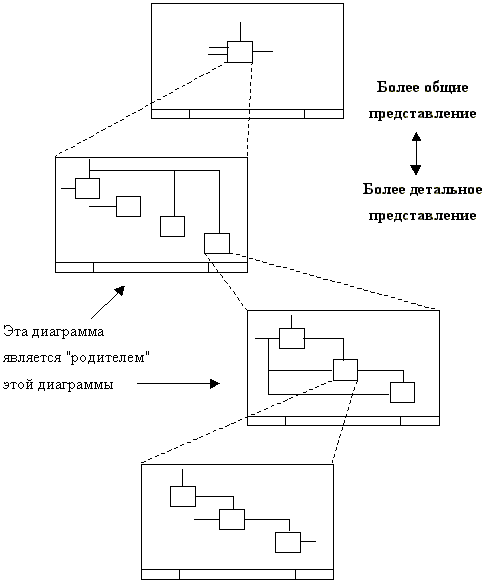 Иерархия диаграмм IDEF0
42
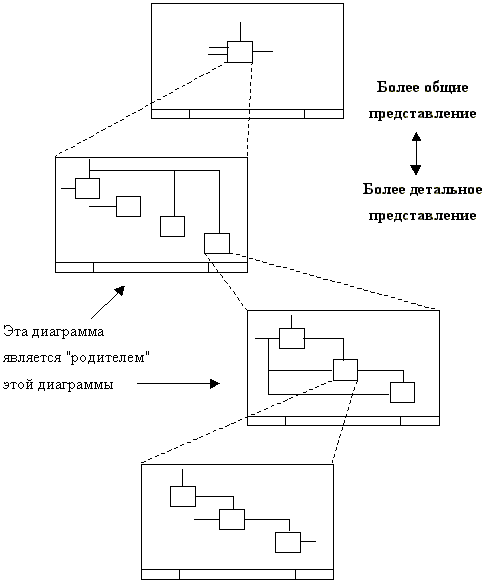 Каждая IDEF0-диаграмма содержит блоки и дуги.
Блоки изображают функции моделируемой системы.
Дуги связывают блоки вместе и отображают взаимодействия и взаимосвязи между ними.
Бизнес-процесс
43
Управление (инструкции, распоряжения, документы)
Бизнес-процесс
Выход (продукция, решение проблемы)
Вход (сырье, материалы, исходные данные)
Механизмы (исполнители, инструменты, машины)
ICOM
Производственный процесс
44
Технология производства
Сырье
Производственный процесс
Готовая продукция
Полуфабрикаты
Основные материалы
Отходы
Вспомогательные материалы
Персонал
Оборудование
Инструменты
Пример – A-0Борщ A-0
45
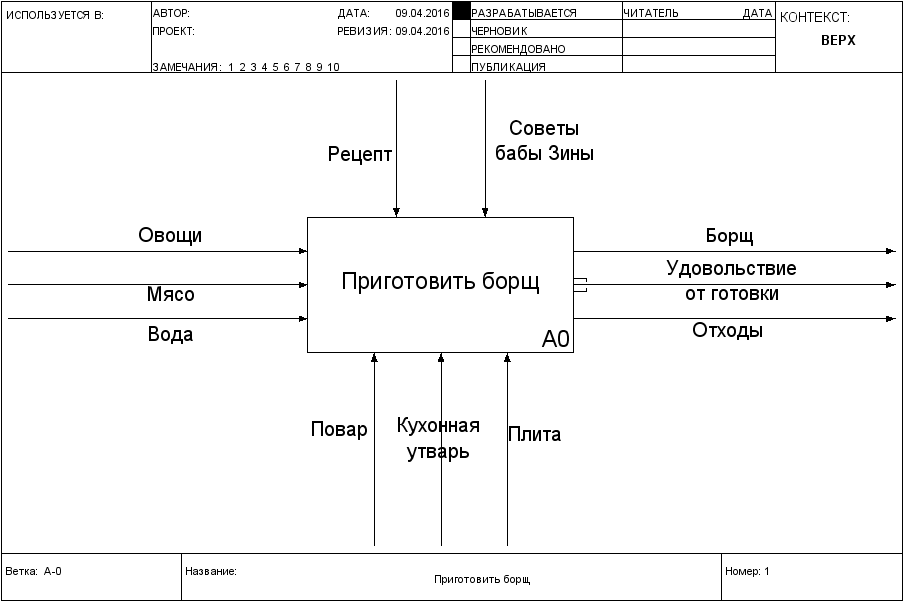 A0 Приготовить борщ
46
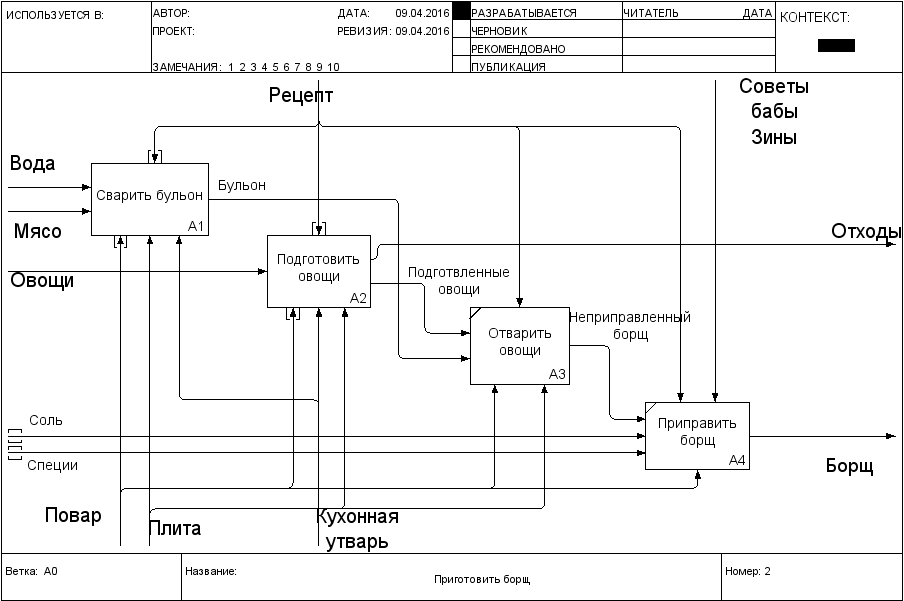 А1 Сварить бульон
47
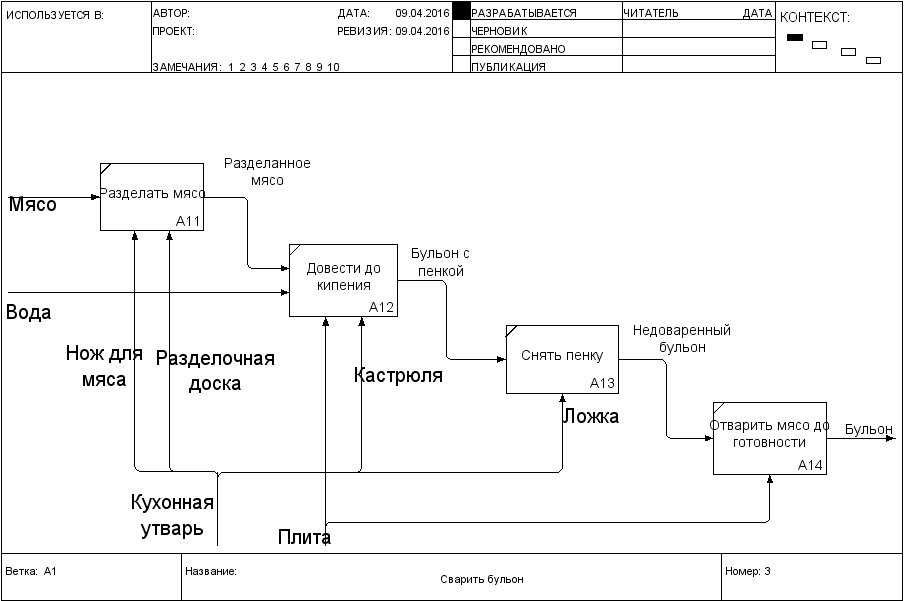 А2 Подготовить овощи
48
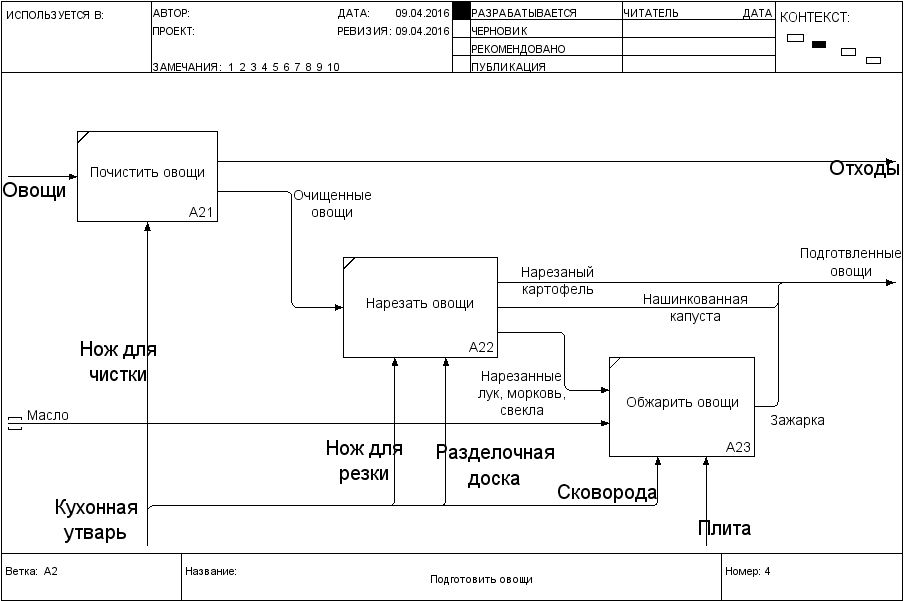 Каскад диаграмм
49
Требования к блокам
50
Блоки на диаграмме представляют функции. Функции показывают, что должно выполняться, но не показывает как и зачем. Имена функций записываются внутри блоков. Имя должно быть активным глаголом, глагольным оборотом или отглагольным существительным.
Каждая диаграмма, кроме контекстной, должна содержать 3-6 блоков. Каждый блок на диаграмме имеет номер в диапазоне 1-6, записанный в нижнем правом углу.
Доминирование. Блоки IDEF0 на неконтекстной диаграмме должны располагаться по диагонали - от левого верхнего угла диаграммы до правого нижнего в порядке присвоенных номеров.
Блоки на диаграмме, расположенные вверху слева, "доминируют" над блоками, расположенными внизу справа. "Доминирование" понимается как влияние, которое блок оказывает на другие блоки диаграммы. Расположение блоков на листе диаграммы отражает авторское понимание доминирования.
Разветвление дуг
51
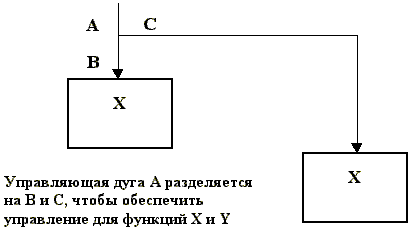 Дуги могут разветвляться (в случае, если одни и те же данные требуются более, чем для одной функции) или соединяться (в случае, если однотипные данные могут быть выработаны более чем одной функцией). Каждая из ветвей может представлять один и тот же объект или различные объекты одного и того же типа.
Виды связей между блоками
52
Другие направления недопустимы.
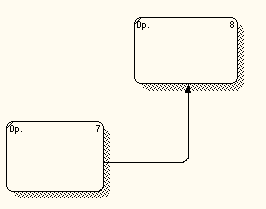 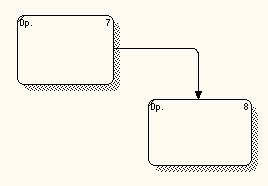 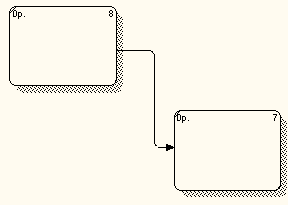 Связь по входу
Связь по управлению
Связь выход-механизм
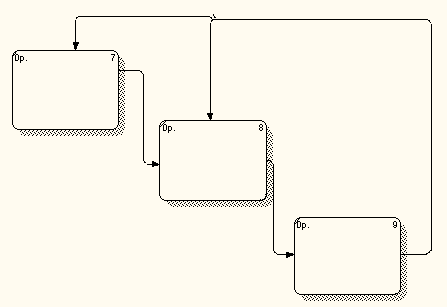 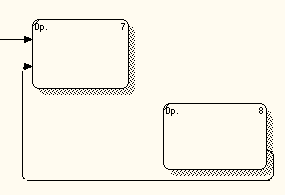 Обратная связь по входу
Обратная связь по управлению
Туннели
53
Туннелированные стрелки (в скобках) означают, что данные, передаваемые с помощью этих стрелок, не рассматриваются на родительской диаграмме и/или на дочерней диаграмме.
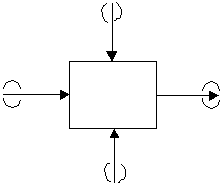 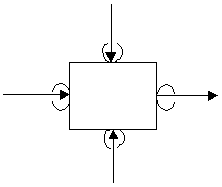 Стрелка, помещенная в туннель там, где она присоединяется к блоку, означает, что данные, выраженные этой стрелкой, не показаны на нижележащем уровне декомпозиции.
Стрелка, помещаемая в туннель на свободном конце, означает, что выраженные ею данные отсутствуют на родительской диаграмме.
Контекстная диаграмма
54
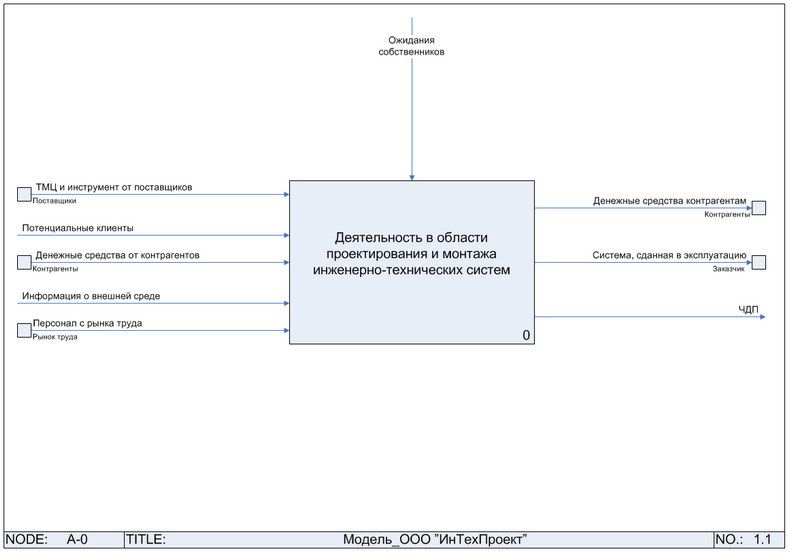 Диаграмма первого уровня
55
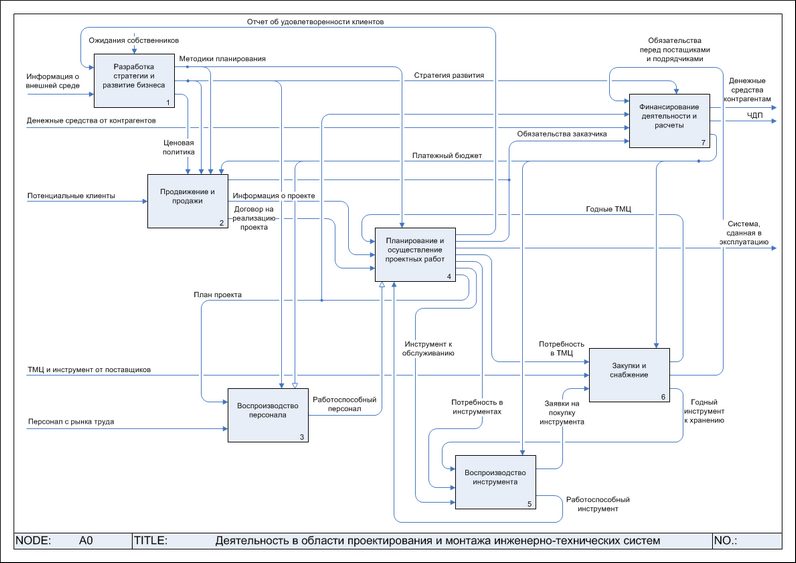 Диаграмма первого уровня (BPWin)
56
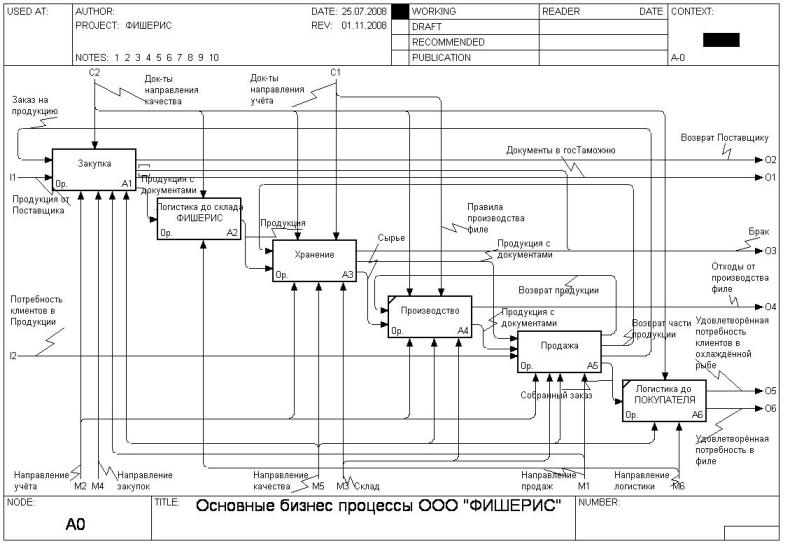